艾菲爾鐵塔 La Tour Eiffel
班級:晶片三甲
姓名:蔡利君
學號:4A237051
授課講師:唐蔚
艾菲爾鐵塔（也常稱為巴黎鐵塔）是位在法國巴黎戰神廣場的鐵製鏤空塔，世界著名建築，也是法國文化象徵之一，巴黎城市地標之一，巴黎最高建築物，得名自其設計師居斯塔夫·艾菲爾，屬於世界建築史上的技術傑作，因而成爲法國和巴黎的一個重要景點和突出標志，艾菲爾鐵塔也是世界上最多人付費參觀的名勝古跡。
基本簡介
艾菲爾鐵塔建設地點：法國巴黎戰神廣場     建築造價：745萬7千法郎
開工時間：1887年1月28日　		     設計人：居斯塔夫·艾菲爾
竣工時間：1889年3月31日　		     建設用途：餐廳，觀景
占地面積：1萬平方米			     英文名稱：Eiffel Tower
建築高度：324·79米			     法文名稱：La tour Eiffel
建築總重量：約爲10100噸		     别稱：巴黎鐵塔
結構形式：鋼架鏤空結構
設計
艾菲爾鐵塔的結構使用了7.3千公噸的熟鐵，若包括非金屬的部份共計約10萬公噸，從塔座到塔頂共有1.7千級階梯，1.2萬個金屬部件，250萬隻鉚釘，模仿人體的骨頭為建，屬於鏤空結構鐵塔，塔高為3百公尺，總高320公尺。
        也知道若要建世界上最高的鐵塔，一定要確定結構受到的風阻。艾菲爾在1887年2月14日接受法國時報訪問時提到：我在設計艾菲爾鐵塔時主要會考慮風阻。因此我依照精細的數學計算來設計鐵塔四隻腳的曲率，會帶來力量和美感的印象，會讓觀察者感受到整體的氣魄。
        艾菲爾依照實證及繪圖的方式考慮風的影響，而不是利用某特定的數學公式計算。塔的曲線呈兩段指數曲線。塔底部份為了可以抵抗風力而特別設計有較高的強度。最近幾年有許多數學的解譯說明其設計的成功。艾菲爾鐵塔受到風吹時，只會晃動6至7公分。
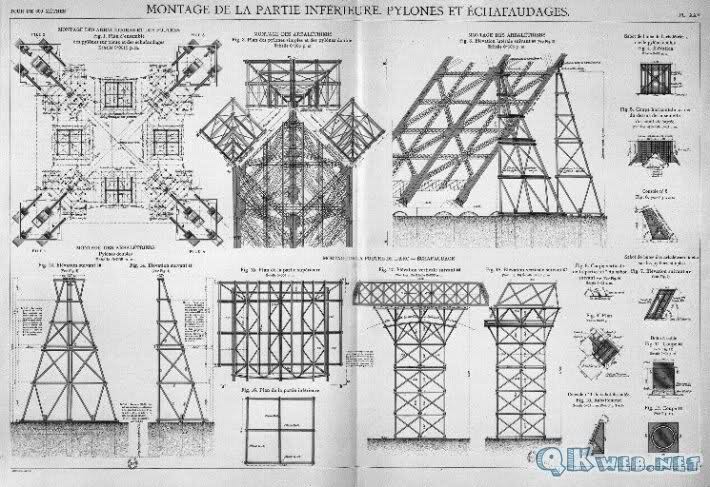 設計圖1→
設計圖2↓
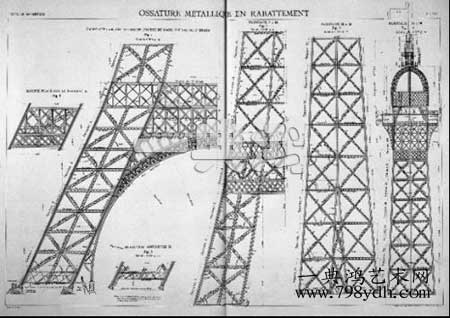 設計圖3↓
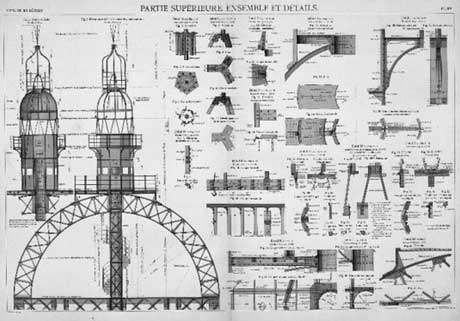 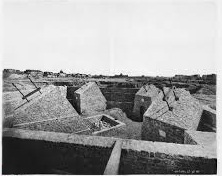 打地基中↓ ↓
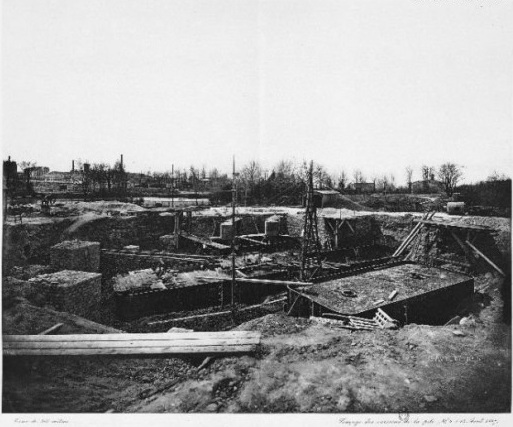 打地基中↑ ↑
堆積木般慢慢地蓋起來
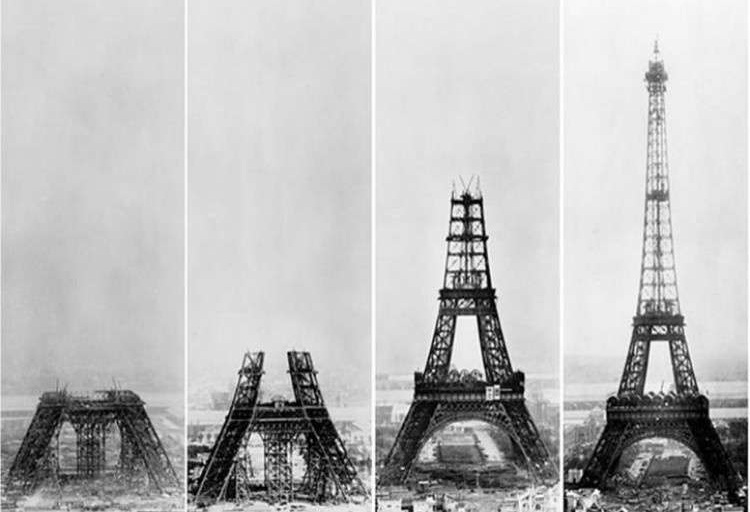 終於蓋完了！
緬懷
塔的四個面上, 銘刻了72個科學家的名字, 都是爲了保護鐵塔不被摧毁而從事研究的人們。
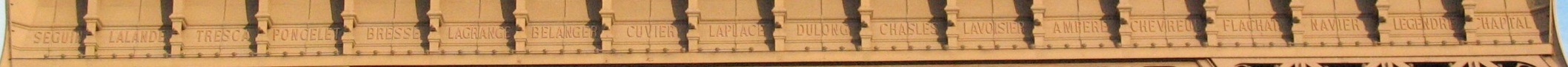 面向特洛卡代羅廣場↑
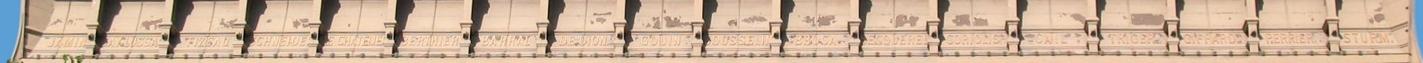 面向格勒納勒↑
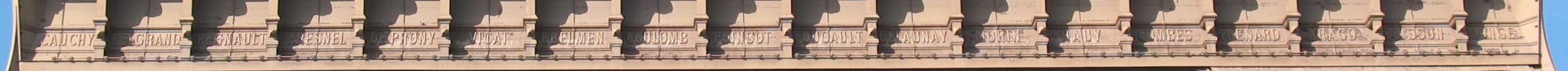 面向法蘭西軍校↑
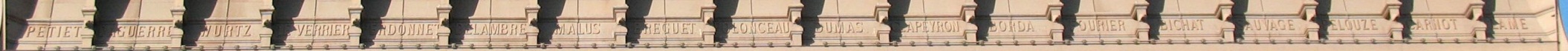 面向拉布爾多內碼頭↑
排斥
艾菲爾鐵塔一開始其實遭到了大部分巴黎人的冷淡和拒絕，更不用說建築和城市規劃專家的批評了，泰晤士報甚至刊登了由300人簽名的呼籲書反對艾菲爾的設計方案，認爲鐵塔將會把巴黎的建築藝術風格破壞殆盡。加尼埃向政府請願，希望把它拆除，法國著名詩人、象征主義代表人物魏爾倫每回路過鐵塔都另擇路徑，避免看見它的醜陋形象。
　　只是第一次世界大戰時艾菲爾鐵塔在無線電通訊聯絡上付出了重大貢獻使反對呼聲逐漸平息。自此艾菲爾鐵塔在巴黎城内逐漸被接受喜愛，最終名正言顺地上了名畫家們的畫布。法國詩人也在詩章中讚美它。

　　一個壓根沒以藝術爲出發點的工程師，卻創造了當代最偉大的藝術品；一個不是爲廣播發射裝置建造的紀念碑式鐵塔，卻因扮演着發射台的角色才受到人們的肯定。
維護
艾菲爾鐵塔建築複雜，設計者艾菲爾先生當初交付圖紙時就曾說：只有適當的油漆，才能保障這座金屬建築的壽命。

        所以至今都要用人工油漆。油漆本身是用專門材料制成，其壽命比其他的油漆壽命更長；工人們先用砂紙打磨鋼架，刮掉老化的漆皮，隨後把55噸調好的油漆一點點塗到鐵塔上去，這是保護艾菲爾鐵塔的重要一環。工人們要把油漆塗到鐵塔的各個部位，難度最大的是頂部鐵塔的死角處，工人們只能彎着身子、或者傾斜着身體進行工作。雖然都帶有安全繩索，不會有太大的生命危險，但是按工人們的話說：油漆這座美麗的鐵塔確實是一項艱苦的工作。
作者
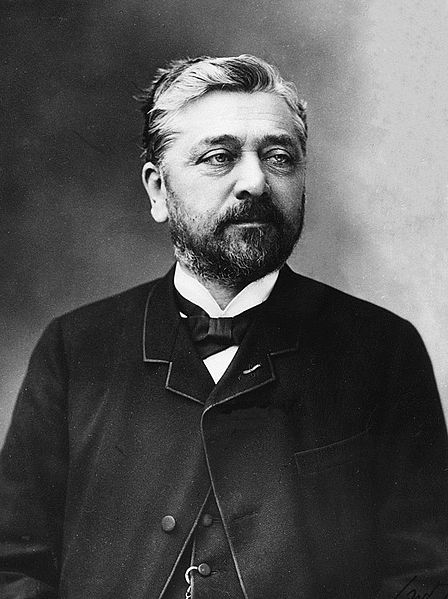 亞歷山大·居斯塔夫·艾菲爾
（Alexandre Gustave Eiffel ）
1832年12月15日生於法國第戎。
1923年1月27日逝於巴黎。
艾菲爾的祖先來自德國，他是位法國工程師
，金屬結構專家，也是位作家。 
他一開始在巴黎綜合理工學院求學，但沒有
畢業，接著轉學到巴黎中央工藝製造學院（
今巴黎中央理工學院），得到化學工程師的
學位。
他的設計因為其透明度、優美、結構、廉價而聞名。
作品
1856年的法國波爾多的加龍河鐵道橋是他的第一個主要負責的工程，他使用高壓空氣來驅動橋墩的技術是當時法國工程界的創舉，這也是他終生最佳成就的表彰之一。
        1867年至1869年間，他完成了在南法四座巨大的橋樑，其中最著名的是索爾河上的高架橋，在兩邊山谷建造兩座高達59公尺的鐵塔為基座支撐整個橋樑結構，兩座支撐塔上端逐漸變細，可以有效承受強風，這可以說是巴黎艾菲爾鐵塔的前驅架構。
        1875年他負責布達佩斯的總火車站的建築。1876年他的公司建造了一座跨越杜羅河的鐵路橋，是當時世界上最大的非懸吊式橋。
        1889年巴黎世界博覽會造的艾菲爾鐵塔是他最著名的建築，而比較少人知道的是他也建造了美國紐約自由女神像的框架，即與艾菲爾鐵塔結構相似。
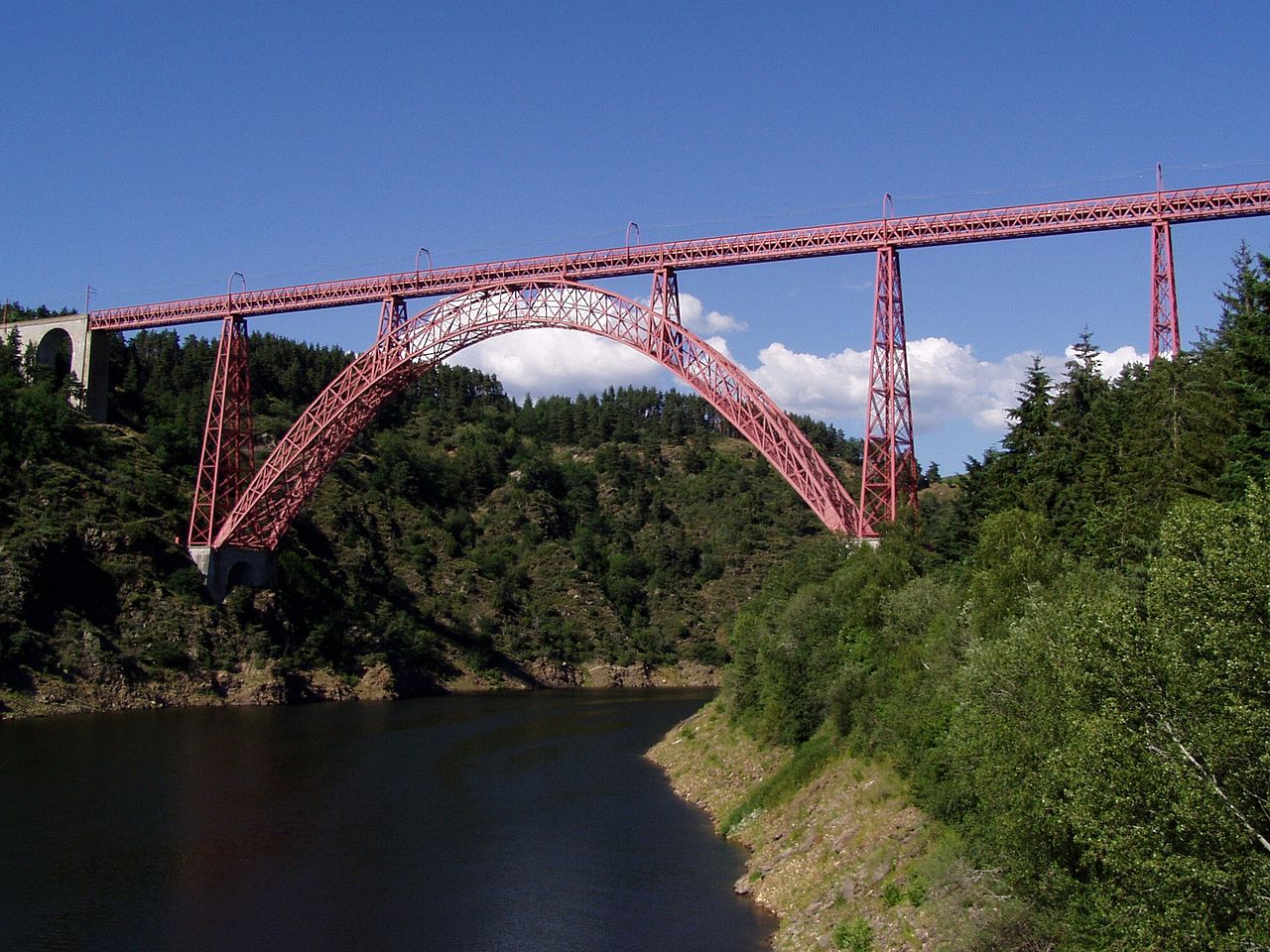 ←杜羅河的鐵路橋
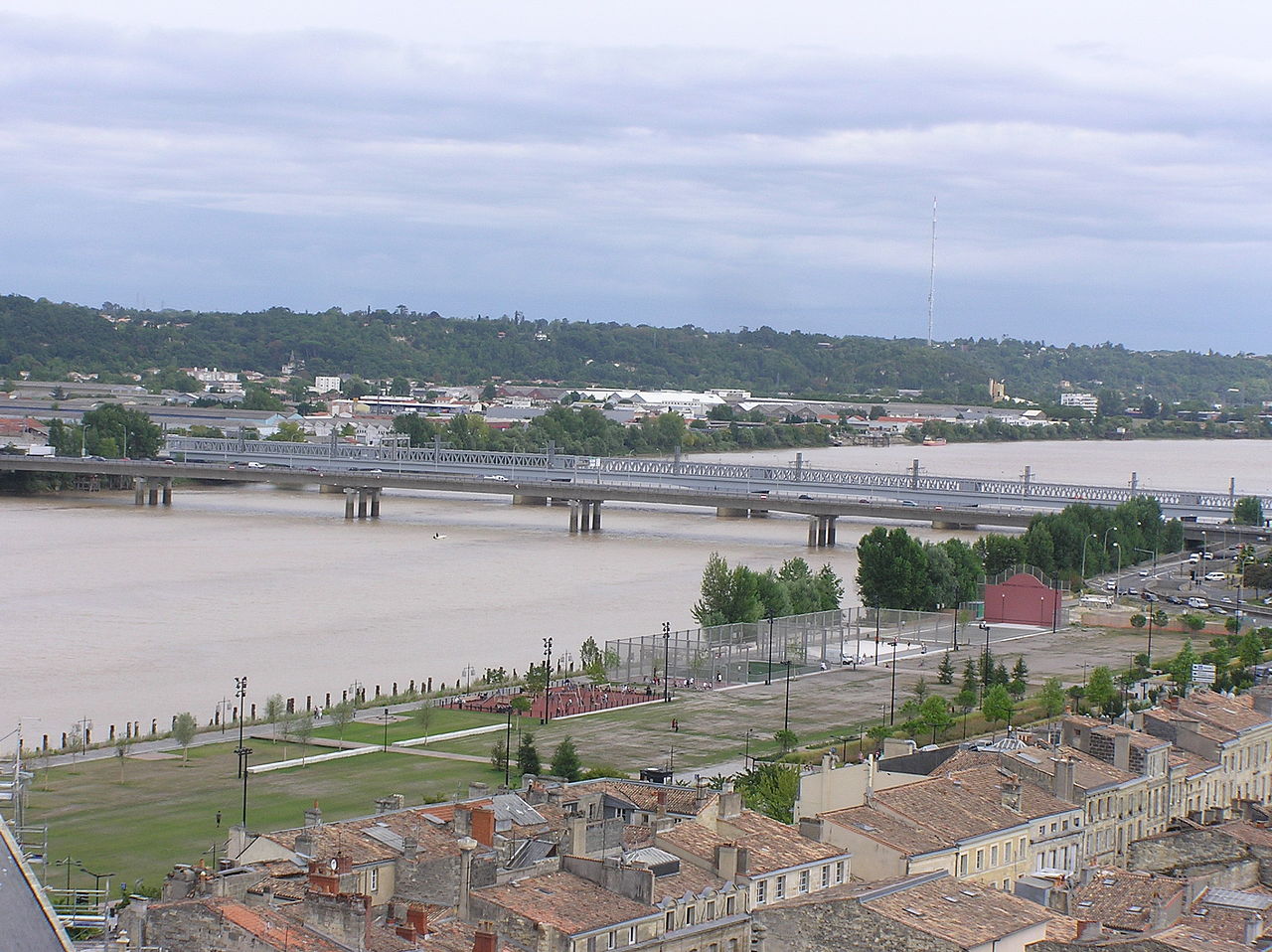 加龍河鐵道橋→
遠望
艾菲爾鐵塔設有上、中、下三個瞭望美景台，可容納上萬人，三個瞭望台各有不同的視野，俯瞰巴黎市容，歎爲觀止。

        下層瞭望台面積最大，設有會議廳、電影廳、餐廳、商店和郵局等設施。往來人群中宛若鬧市，而忘記這畢竟是57米的高空。從這里觀賞近景最爲理想。北面的夏洛宮及其水花飛濺的噴水池、塔腳下靜靜流過的塞納河水、南面戰神校場的大草坪和法蘭西軍校的古老建築，構成了一幅令人難忘的風景畫。

        中層瞭望台離地面115米，淡黄色的凱鏇門城樓、綠蔭中的盧浮宮、白色的蒙馬聖心教堂都清晰可見；傍晚登塔，則夜色如畫，繁燈似錦，翠映林蔭，那些交織如網的街燈，真如雨後珠網，粒粒晶瑩。這一層還有一個裝潢考究的全景餐廳，座位必須提前預訂才行。

        上層瞭望台離地面274米，這里最宜遠望，它會使人產生這樣一種感覺：嘈雜的巴黎忽然靜了下來，變成一幅巨大的地圖，條條大道條條小巷劃出無數根寬窄不同的線。全巴黎盡在腳下，當白天視野清晰時，極目可望60公里開外。
湛藍艾菲爾與互相輝映的銀月
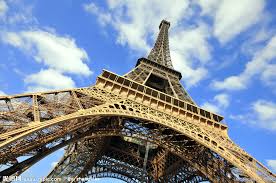 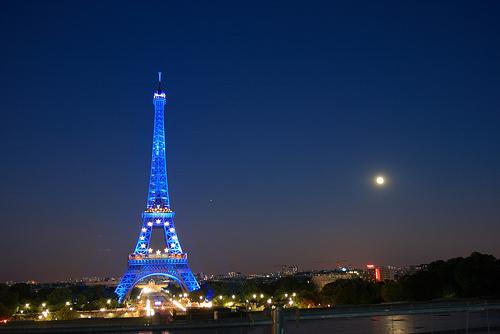 晴空白雲下仰望艾菲爾
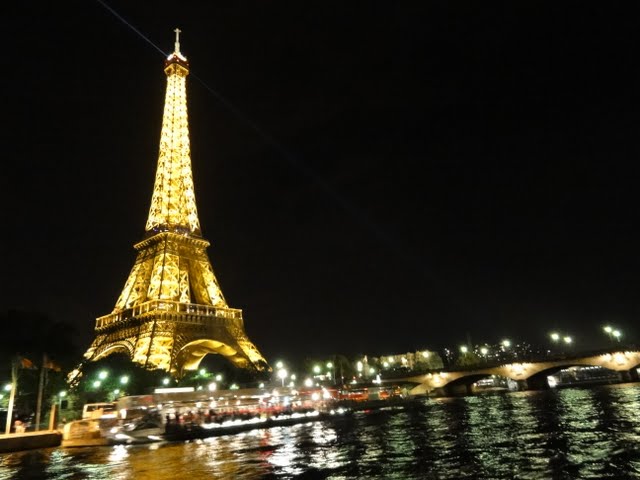 與閃電彼此舞動的艾菲爾
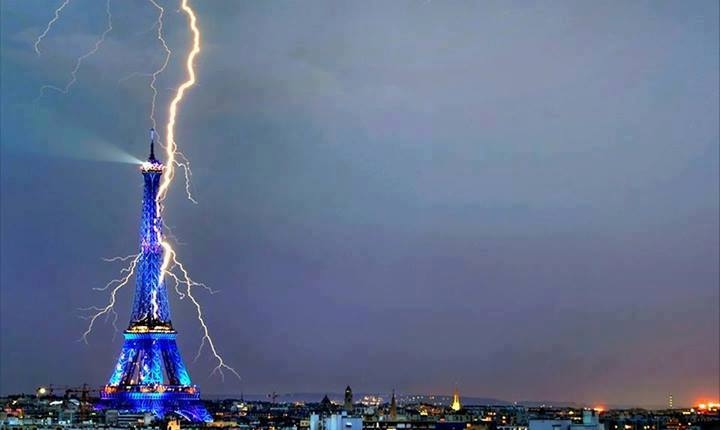 水影燈光輝耀
世界浪漫建築-巴黎之最-艾菲爾鐵塔
參考資料
1.GOOGLE圖片 
2.維基百科 
3.中文百科在線
END 
學生的報告到此結束
謝謝老師的觀賞